YMCA Awards
Level 2Dietary Needs of Different Groups
Session aims
Identify different groups with specific dietary needs to include vegetarian and vegan

Identify how religious or cultural beliefs can influence food intake

Explain how other factors may impact on dietary needs
Vegetarian and vegan
Vegetarian
An individual who (for ethical or moral reasons, or for reasons of personal choice) chooses not to eat meat, fish, poultry or animal products. Some vegetarians may eat eggs and dairy products

Vegan
As above (vegetarian), this list also extends to dairy products and eggs.
Religion and culture
Many religions/cultures follow dietary practices  such as:
Abstinence
Fasting
Restriction of food 
Rules on food preparation, 

The above may affect their food selection.
Additional factors to consider
Medical conditions

Loss of appetite
More protein may be required to build and repair
Individuals may need more than the Recommended Daily Amount (RDA)
A dieticians role is to evaluate these dietary needs.
Age
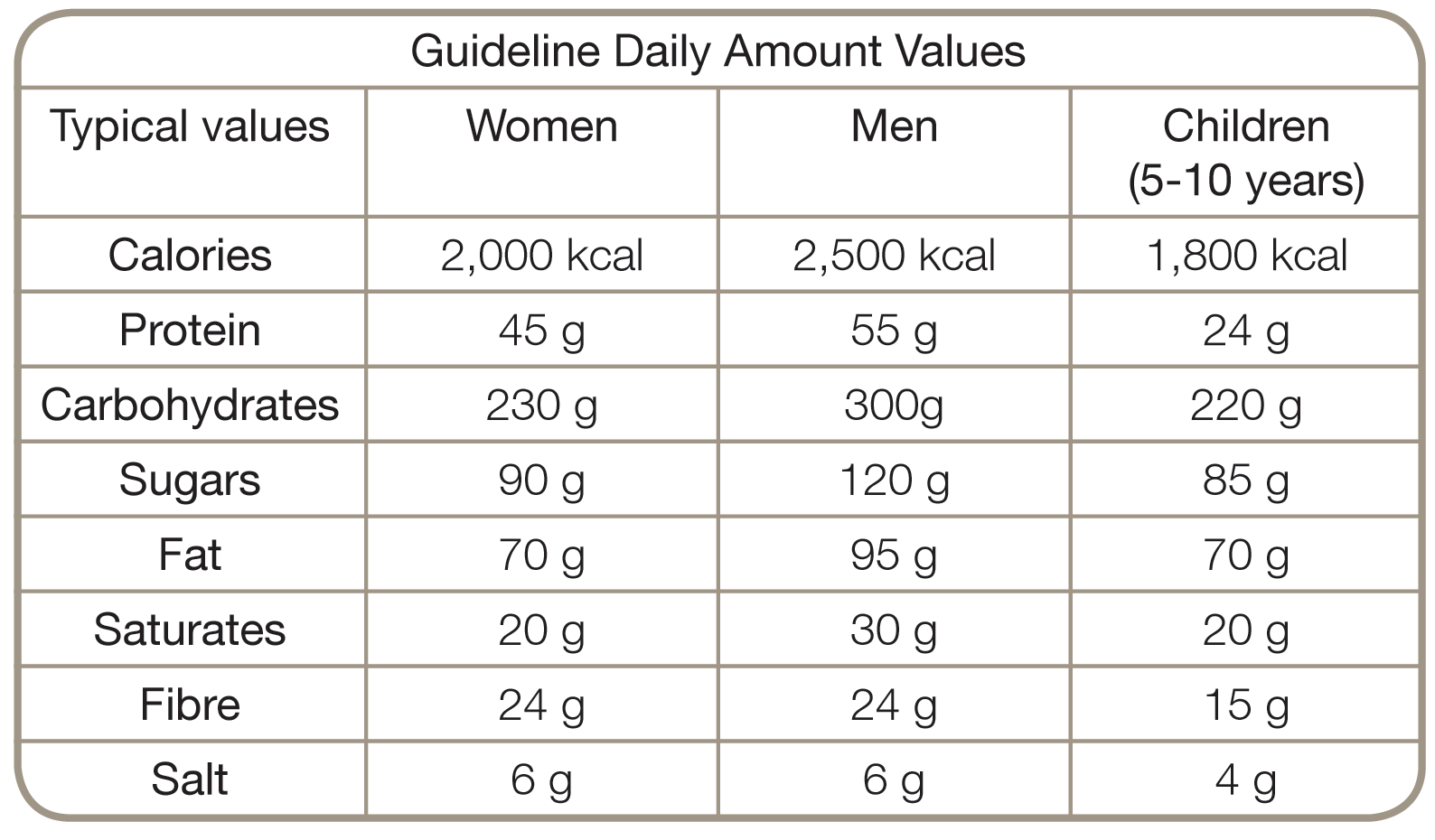 Activity levels
Individuals who have an active job will require more energy

Individuals who exercise regularly may require more energy

The proportion of the food groups would stay they same, but their plate would be bigger.